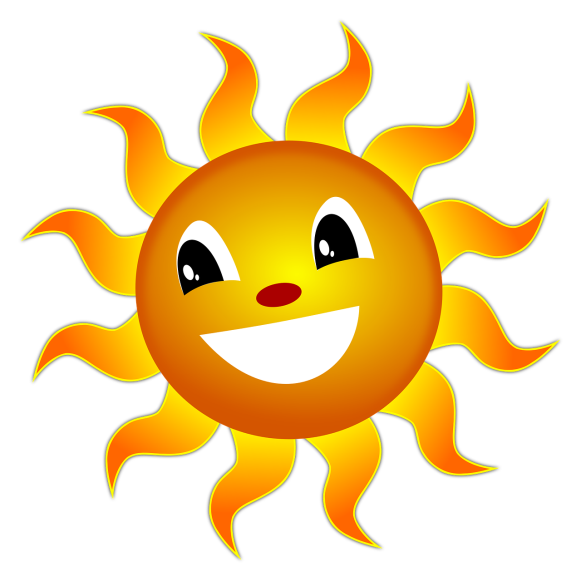 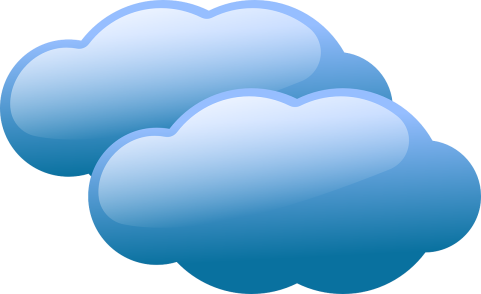 ILLUMINANCE
GROUP 10 from Slovenia- Faculty of Education Ljubljana: Lucija Štihec, Miha Babič, Tjaša Sedlar, Maša Grm, Tina Debevc
Lux is unit of illumination. One lux is the amount of illumination provided when one lumen is evenly distributed over an area of one square metre.
One lux is equal to one lumen per square meter:
     1 lx = 1 lm/m2
INTRODUCTION

	Research of group 10 from Slovenia was about light levels. We were collecting data at four different hours of the day. We wanted to see if there was any difference in lighting in the other countries.

Here are some examples of intensity in different conditions (to help you understand what numbers in results mean):
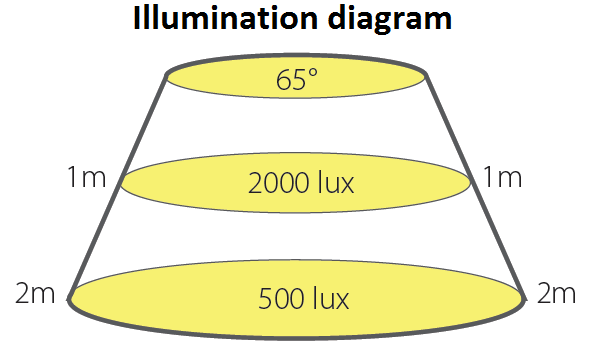 RESULTS


Measurements from Iceland 



Measuring date:  March 18th, 2020 (cloudy day)
                                    March 19th, 2020 (sunny day)














*It got cloudy after 14:00


Measurements from Slovenia

We also measure illuminace one sunny day in Slovenia.

Date: March 14th, 2020
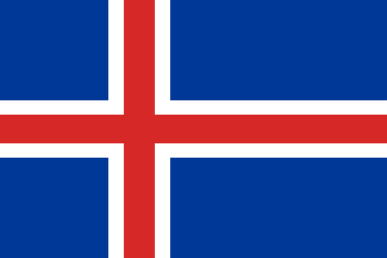 MATERIALS & METHODS
for collecting data, we use  application called
 Lux light meter
the app made a measurement through the sensor and our job was just to read the numbers
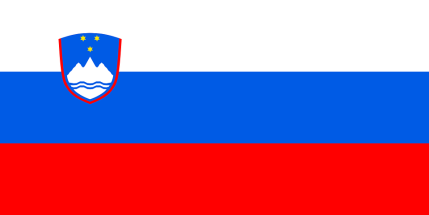 CONCLUSION

From our results, we can conclude that the illuminance  in Slovenia is  higher than in Iceland. 
Because the difference is large, we conclude that  light levels does not depend only on the weather but also  on the location of the country.
REFERENCES

https://www.britannica.com/science/lux (8.4.2020)

https://en.wikipedia.org/wiki/Daylight (8.4.2020)
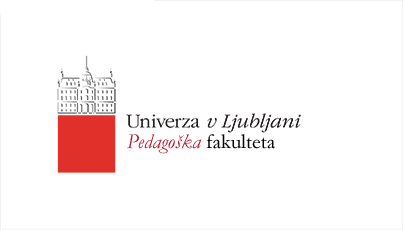 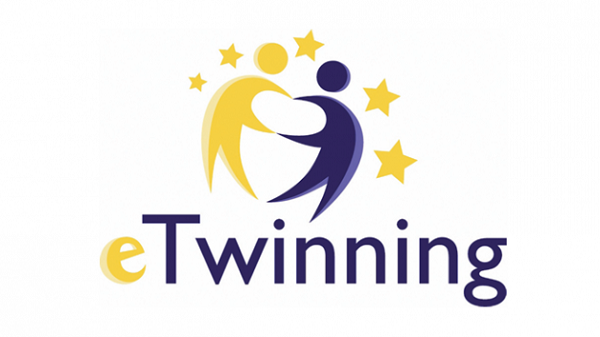